Souborný katalog ČRv roce 2018
Seminář pro účastníky SK ČRMěstská knihovna v Praze 26. listopadu 2018PhDr. Eva Svobodová Národní knihovna ČR
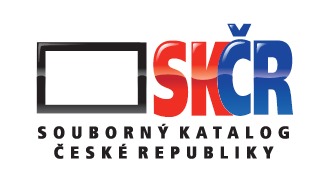 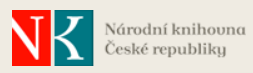 NK ČR – Odd. souborných katalogů  spravuje
SK ČR 7.021.239 
záznamů  českých 
i zahraničních  monografií, seriálů 
a speciálních druhů dokumentů 
z 480 českých knihoven 
Digitalizovaný dokument připojen k  404.192 záznamům 

https://skc.nkp.cz
ANL
1.729.573 
záznamů
článků a statí,
 které jsou obsaženy 
v seriálech 
a sbornících, vydávaných na území ČR
Plný text článku připojen 
 k  467.219 záznamům  


https://aleph.nkp.cz/cze/anl
CADR
6.588 záznamů 
„živých“ knihoven
V současné době nejúplnější zdroj informací 
o knihovnách 
a informačních institucích v ČR

V roce 2018 aktualizováno 54 %
https://aleph.nkp.cz/
cze/adr
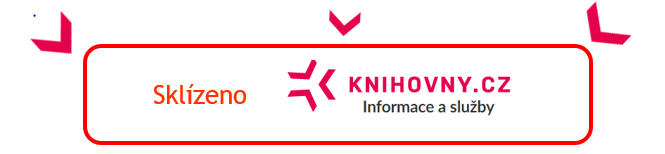 Novinky v roce 2018
Na základě místa vydání a dotazů do Google Maps jsme zkontrolovali kódy zemí vydání (cs) a opravili cca 22.000 záznamů 
 Vyřešili jsme a otestovali automatické odpisy záznamů přes OAI (v tuto chvíli poloprovoz  - funguje pro vybrané knihovny používající knihovní systém Koha - možno rozšířit na další knihovny přispívající do SK ČR prostřednictvím OAI protokolu)
Novinky v roce 2018
Vyřešili jsme doplňování čísel ČNB do záznamů české beletrie katalogizované Městskou knihovnou v Praze a přebírání těchto záznamů do SK ČR (bude spuštěno v roce 2019)
Testujeme úpravy programů pro zlepšení  automatických deduplikací nově zaslaných záznamů v SK ČR (sčítání klíčů ručně slučovaných záznamů pro další využití při automatických deduplikacích)
Novinky v roce 2018
Od listopadu 2018 zůstává vždy v záznamu v SK ČR pole 787 s indikátory 08, s návěštím „Z cyklu“ v podpoli $i a označením pořadí v podpoli $g 
Zpětně bylo pole 787 doplněno do cca 7000 záznamů v SK ČR z „dávek“ zaslaných v letech 2017 a 2018 (z MěK Ústí n/O a MěK Česká Třebová)
Zpřísnění kontrol pro ukládání ID záznamu do pole 910x při použití on-line formuláře i při importu
Novinky v roce 2018
Kontrola správnosti zápisu ID v návaznosti na knihovní systém, který přispívající knihovna  používá
Vizuální kontrola  zapsaného ID při otevření  formuláře
Opravy velkého počtu chybných ID (vlastními silami i ve spolupráci s přispívajícími knihovnami)
ID záznamu z přispívající knihovny
zůstává v záznamu v SK ČR v poli 910x 
umožňuje propojení do lokálního katalogu  přispívající knihovny
při změně knihovního systému v přispívající knihovně  je nutné staré ID nahradit novým  
důležité při synchronizaci čísel ČNB
Novinky v roce 2018 Statistiky o importu nových záznamů – link do záznamu přispívající knihovny (jen pro přispěvatele přes OAI)
Intenzivní prezentace SK ČR v roce 2018
Články do časopisů: 
    U nás – Duha – Bulletin SKIP a E-zpravodaj NK ČR
Informační stánek na Velikonočním jarmarku v NK ČR (letáčky pro ANL a CADR)
Setkání s kolegy z NK ČR 
Informační stojan v hale služeb v NK ČR
Doplnění informací o bázi ANL  a CADR a o čísle ČNB do „kalendáře SK ČR“
Školení v knihovnách… facebook ….. atd.
Informační portál - www.caslin.cz
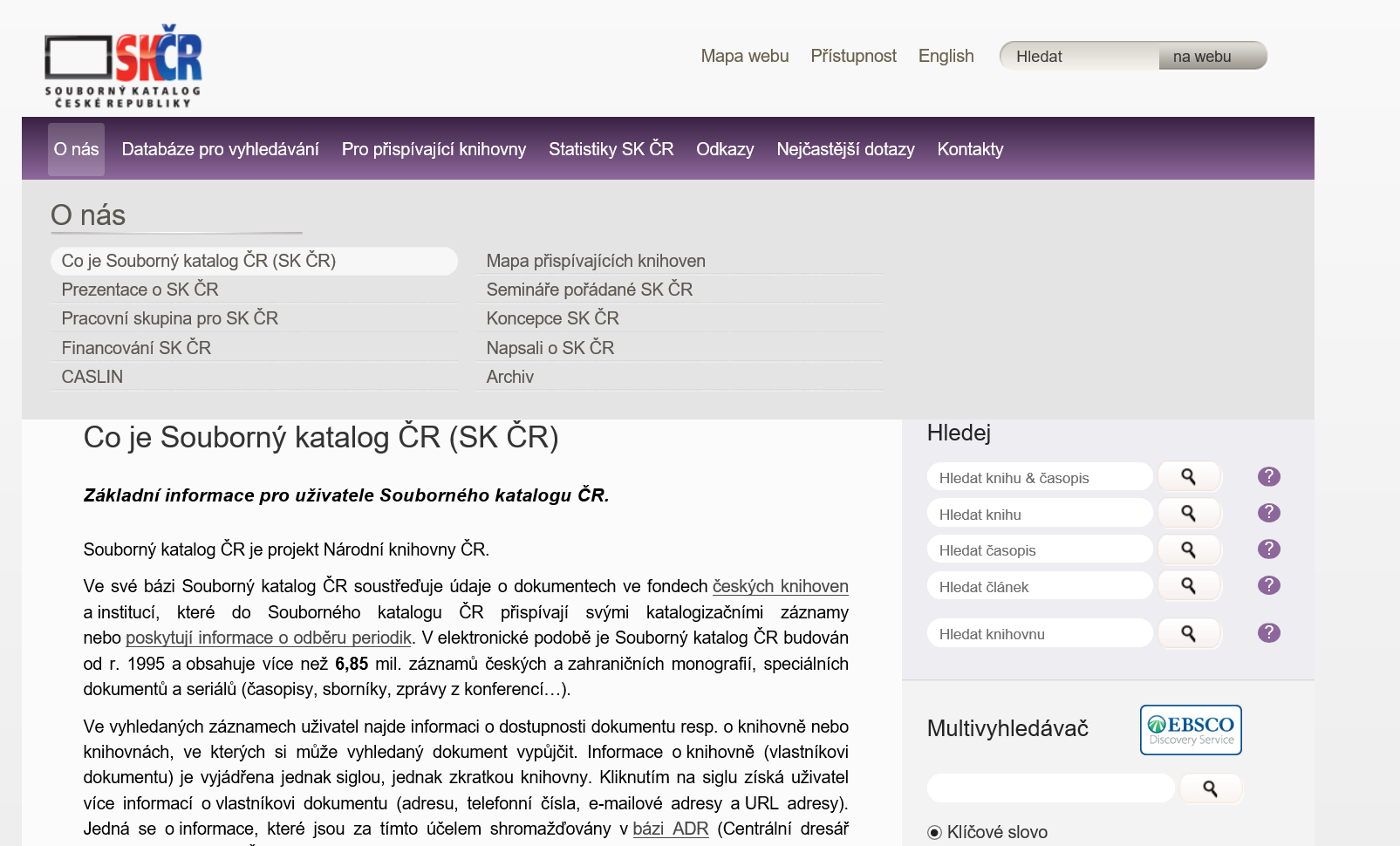 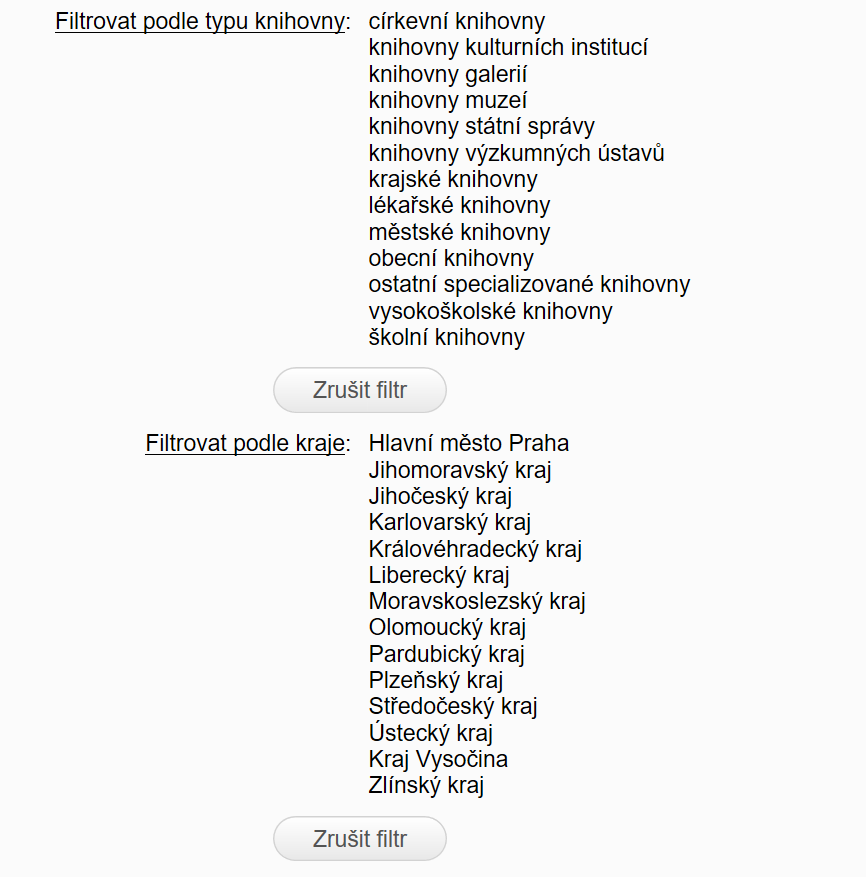 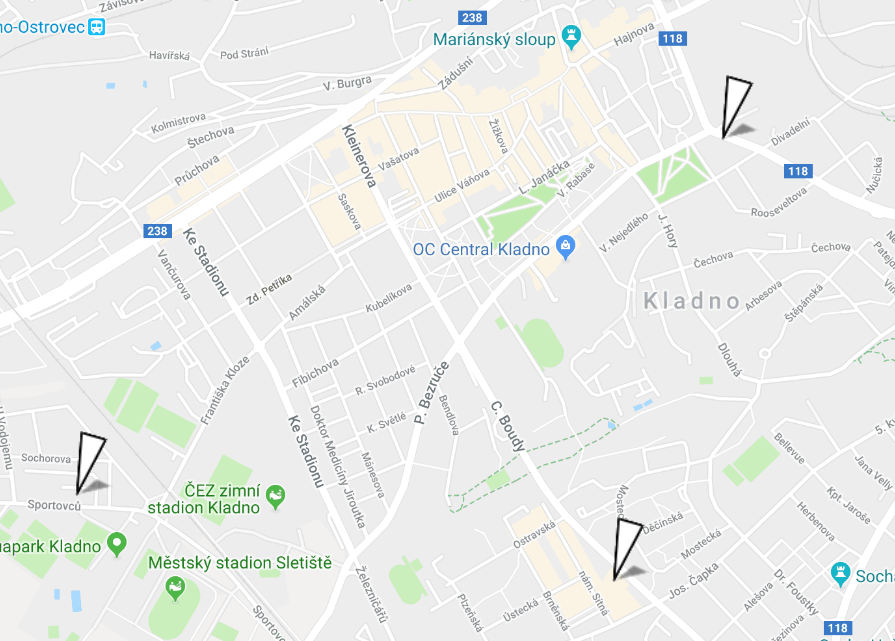 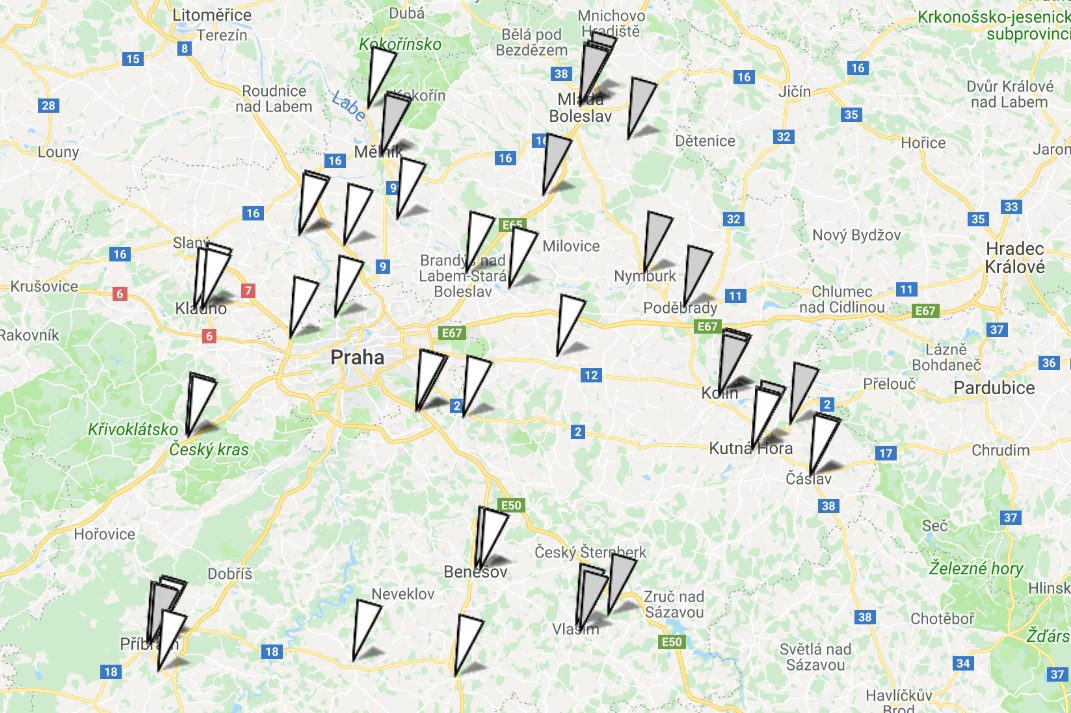 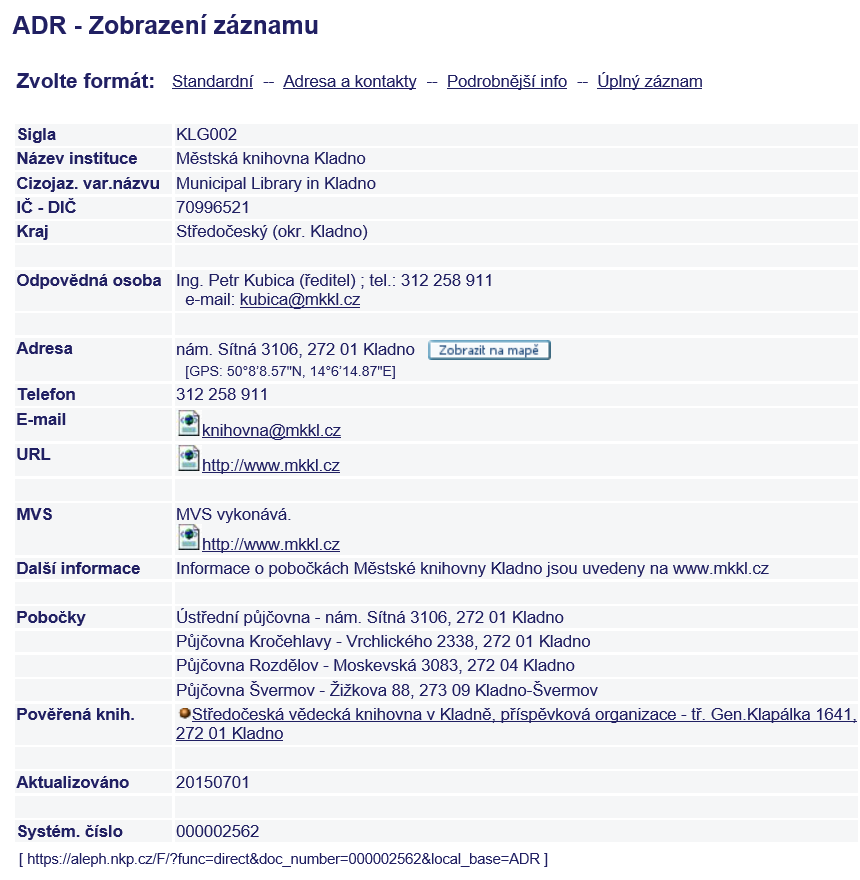 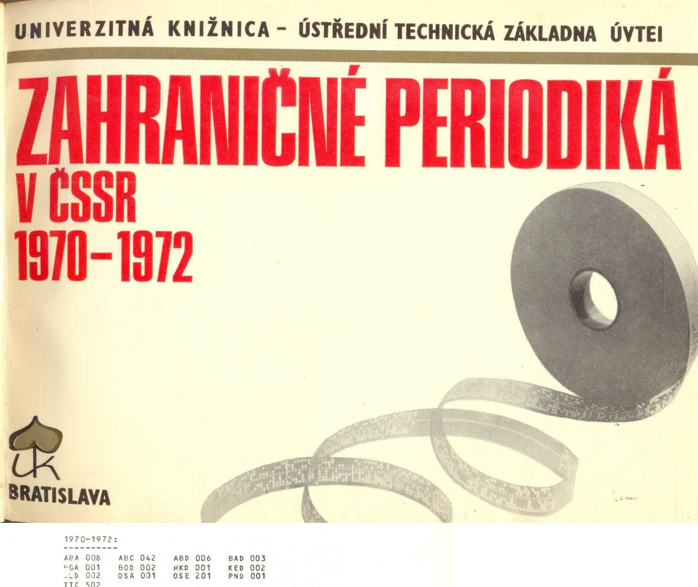 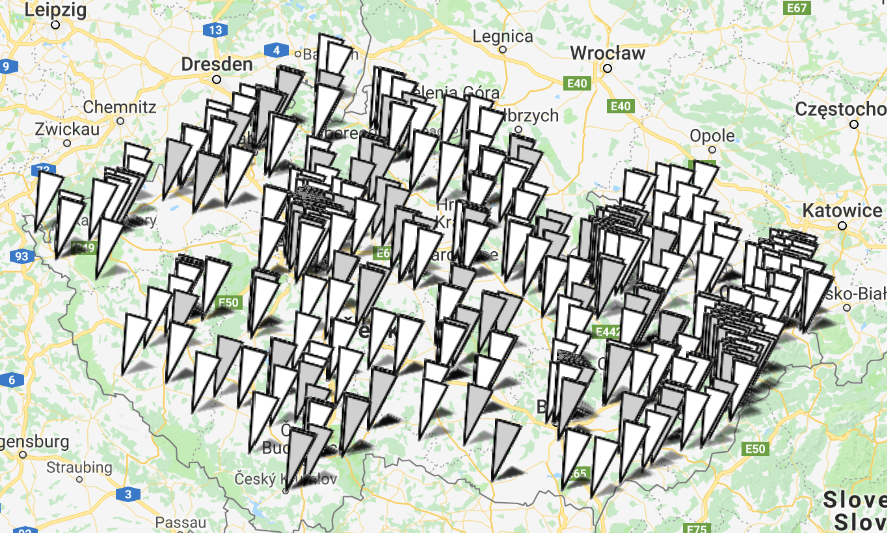 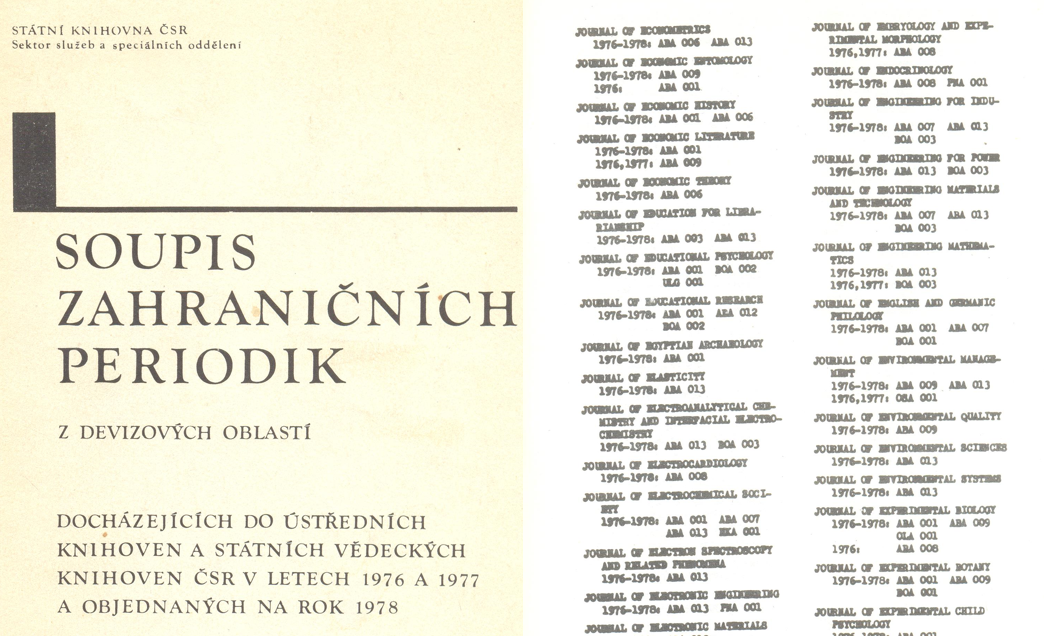 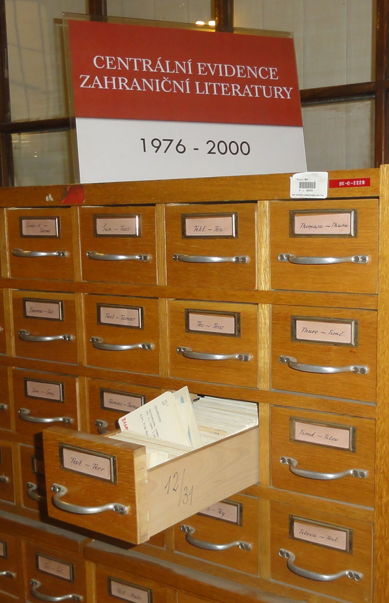 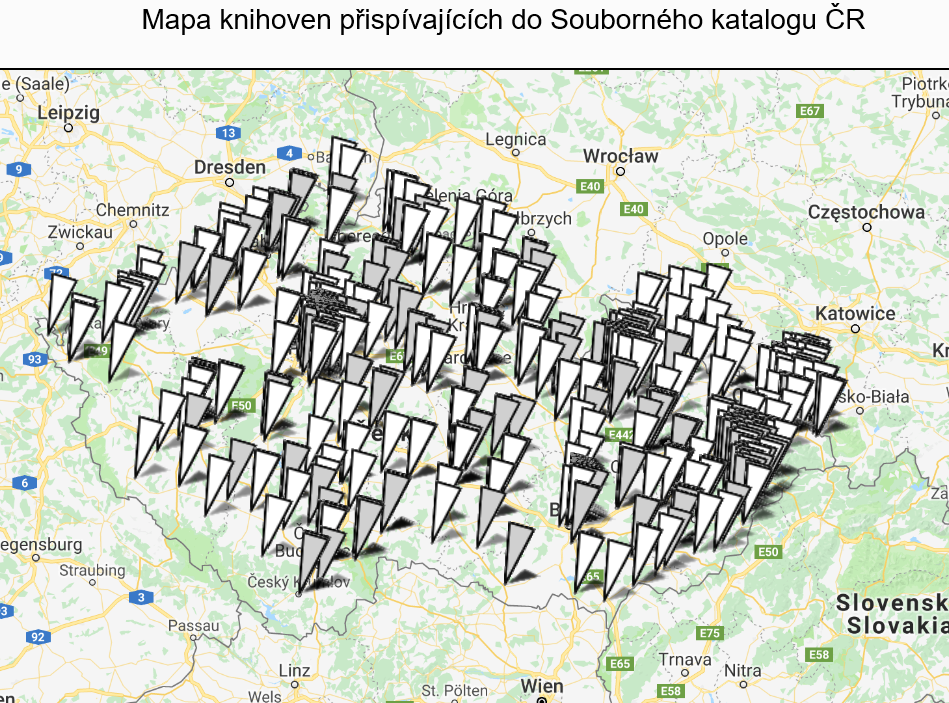 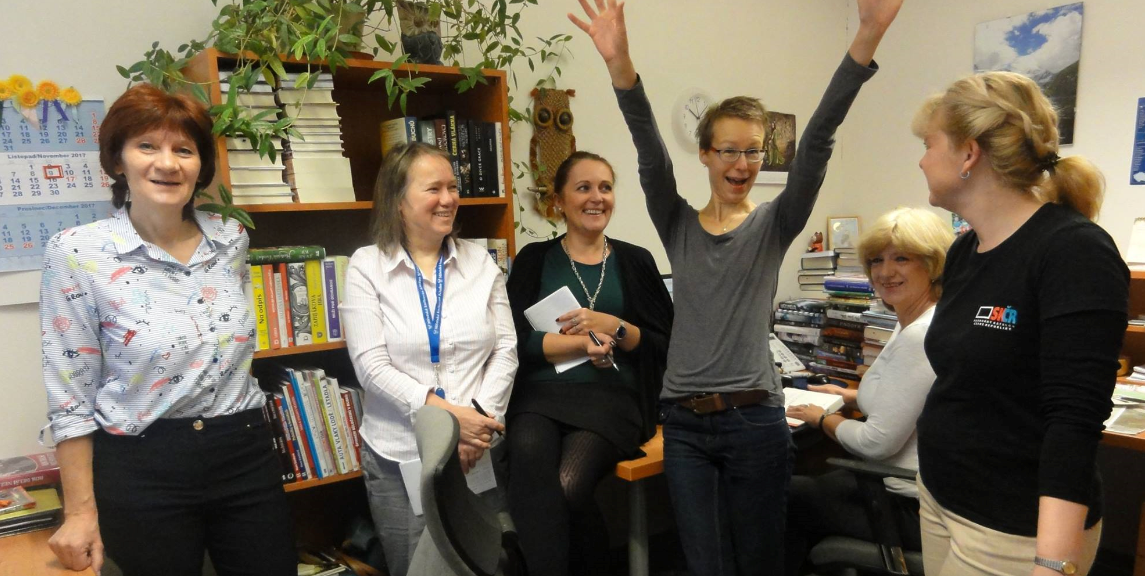 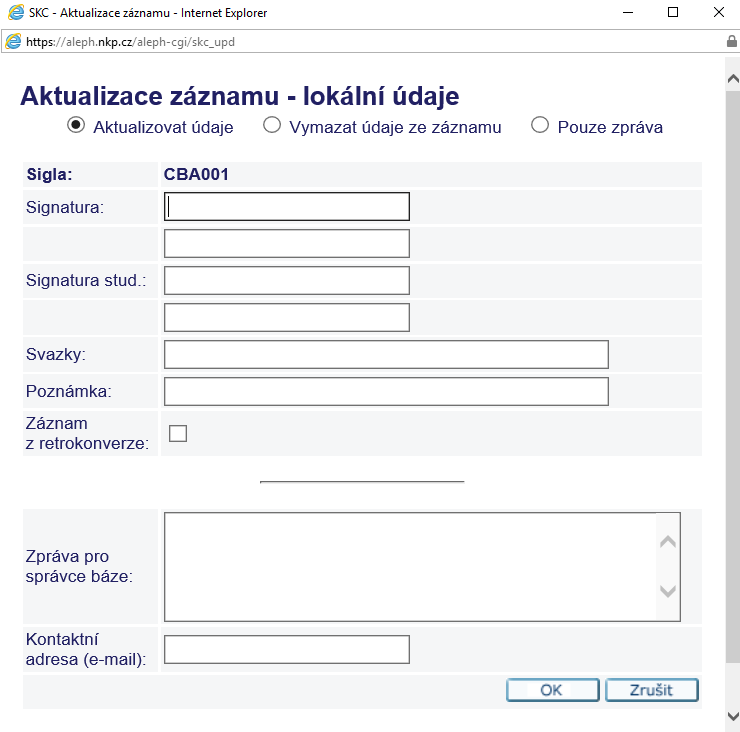 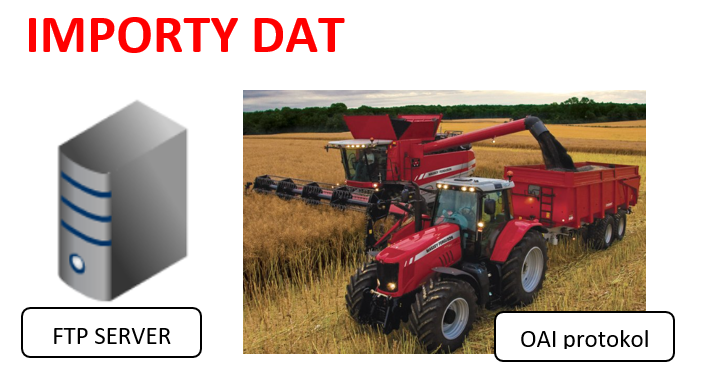 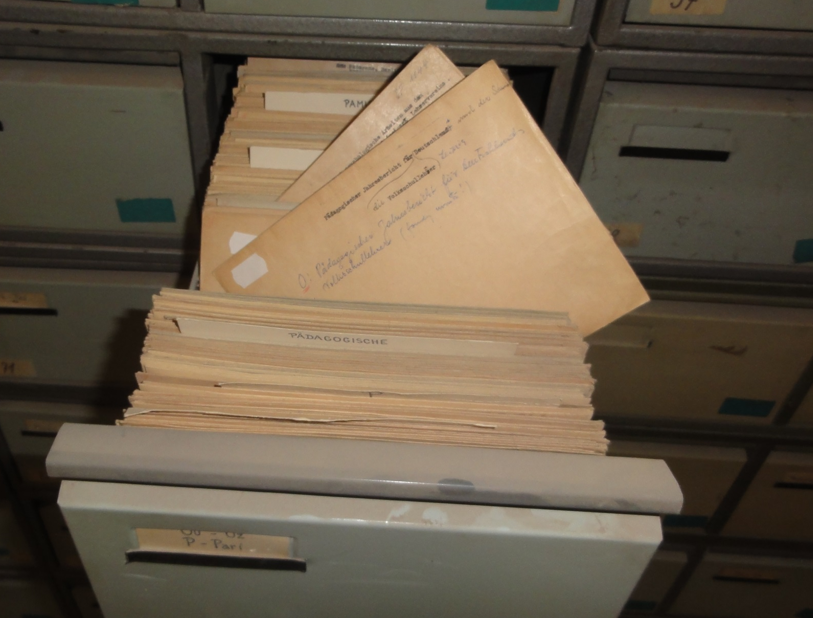 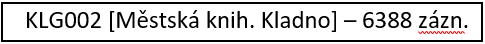 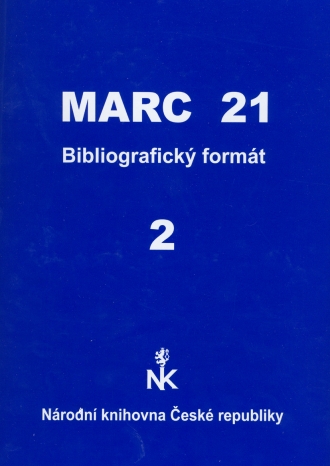 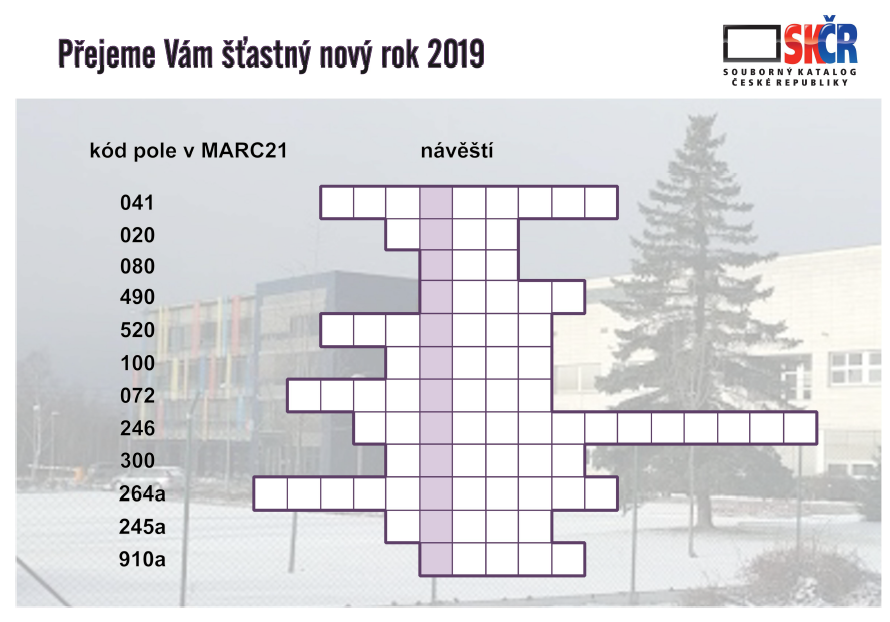 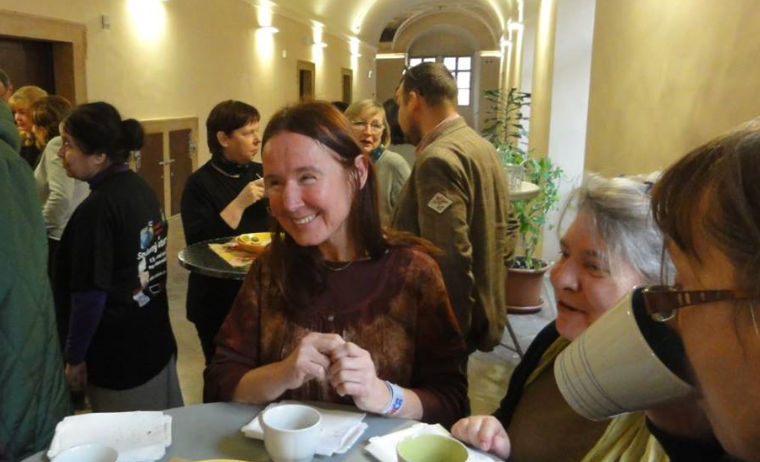 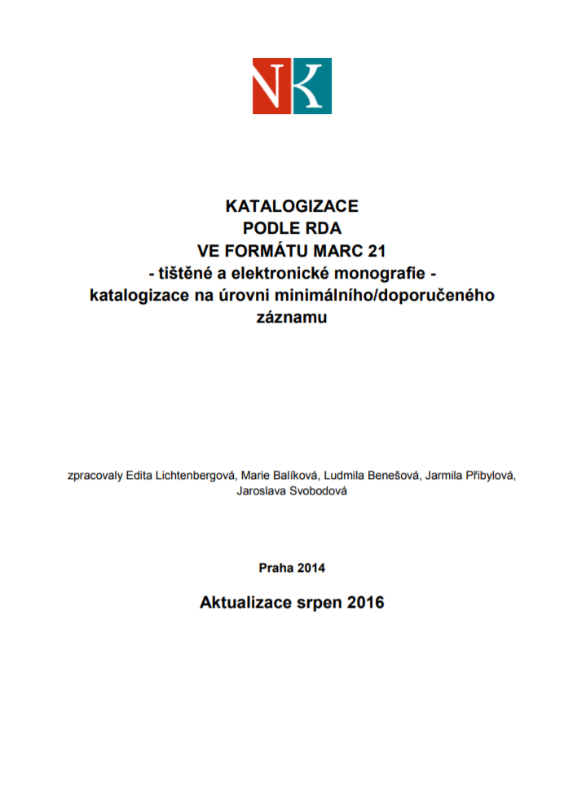